nTIDE Lunch & Learn Webinar Series
Kessler Foundation, UNH, and AUCDnTIDE Deeper DiveDate: April 21, 2023
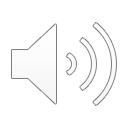 nTIDE Lunch & Learn Webinar Series
Kessler Foundation, UNH, and AUCDnTIDE Deeper DiveDate: April 21, 2023
Up Front Matters
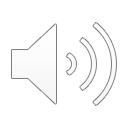 This webinar is being recorded. We will post an archive of along side the Monthly nTIDE broadcast on our webinar, each month, on our website at www.researchondisability.org/nTIDE. This site will also provide copies of the presentations, the speakers’ bios, full transcripts, and other valuable resources.
As an attendee of this webinar, you are a viewer. To ask questions of the speakers, click on the Q & A box on your webinar screen and type your questions into the box. Speakers will review these questions and provide answers during the last section of the webinar. Some questions may be answered directly in the Q & A box.
#nTIDE
3
Up Front Matters
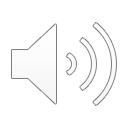 If you have any questions following this recording, please contact us at disability.statistics@unh.edu, or toll free at 866-538-9521 for more information. Thanks for joining us. Enjoy today's webinar!
#nTIDE
4
ASL Interpreter & Closed Captioning
To see interpreter and the gallery of speakers at the same time, we recommend using a computer or laptop, rather than  a phone or tablet.
For closed captioning, click on the Closed Caption button and select Show Subtitle or View Full Transcript.
#nTIDE
5
nTIDE Deeper Dive
Andrew Houtenville
University of New Hampshire

Elaine KatzKessler Foundation


Denise Rozell
Association of University Centers on Disabilities
#nTIDE
6
Today’s Agenda
●   12:00 pm: 	Welcome and Introduction
●   12:05 pm:	Review Latest Employment Statistics
	Outline the Focus Deeper Dive Areas
12:20 pm:	Guest Speaker: Javier Robles, Rutgers
●   12:35 pm:	Open Q&A Period
#nTIDE
7
Employment-to- Population Ratio
#nTIDE
8
Employment-to- Population Ratio
#nTIDE
9
Employment-to- Population Ratio
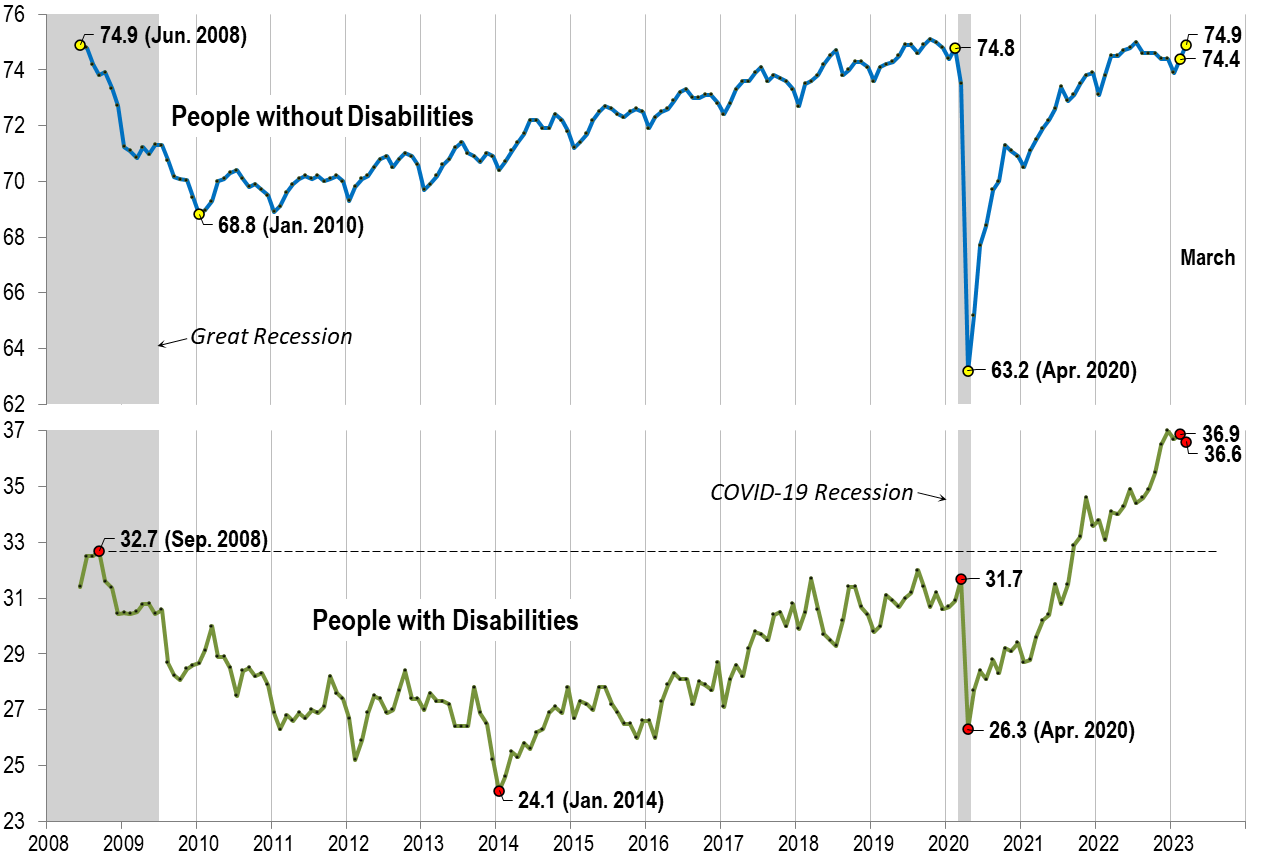 #nTIDE
10
Labor ForceParticipationRate
#nTIDE
11
Labor ForceParticipationRate
#nTIDE
12
Labor ForceParticipationRate
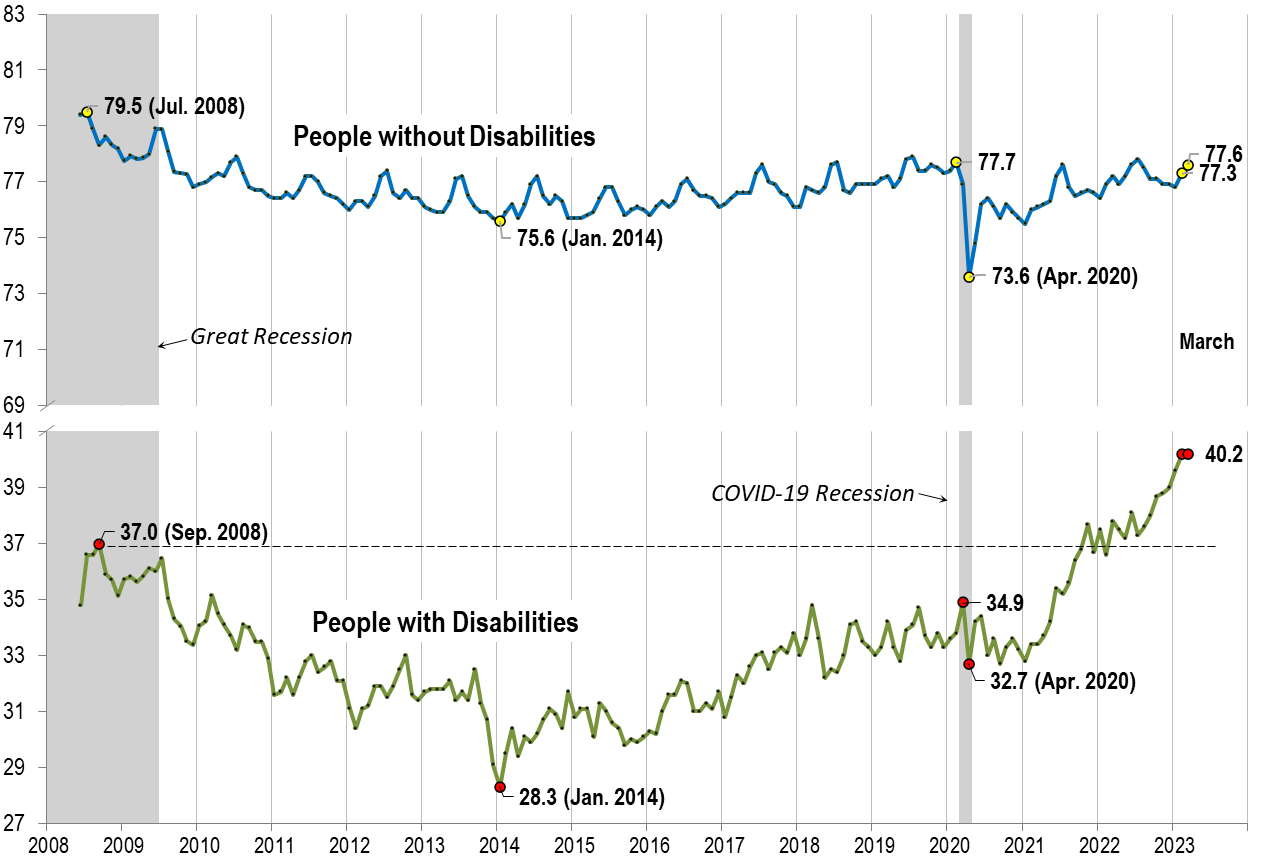 #nTIDE
13
Deeper Dive
Introduction
#nTIDE
14
Average MonthlyEmployment-to- Population Ratio
12-Month Average of Monthly Stats

April to March because of the COVID Lockdown starting in April
#nTIDE
15
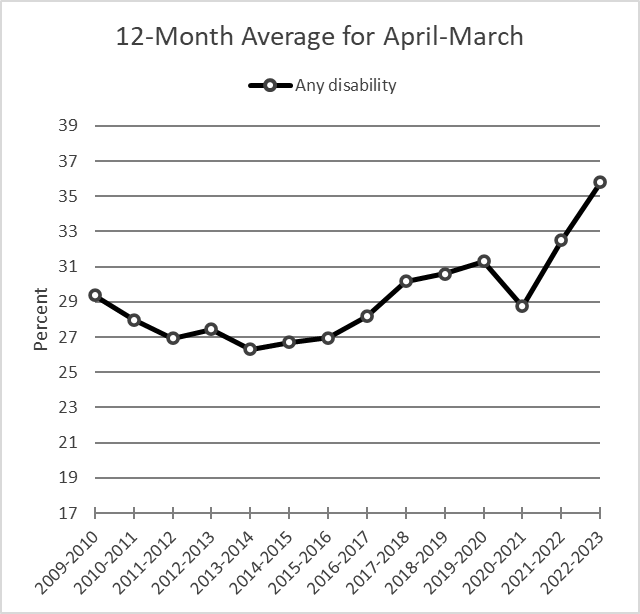 Average MonthlyEmployment-to- Population Ratio
#nTIDE
16
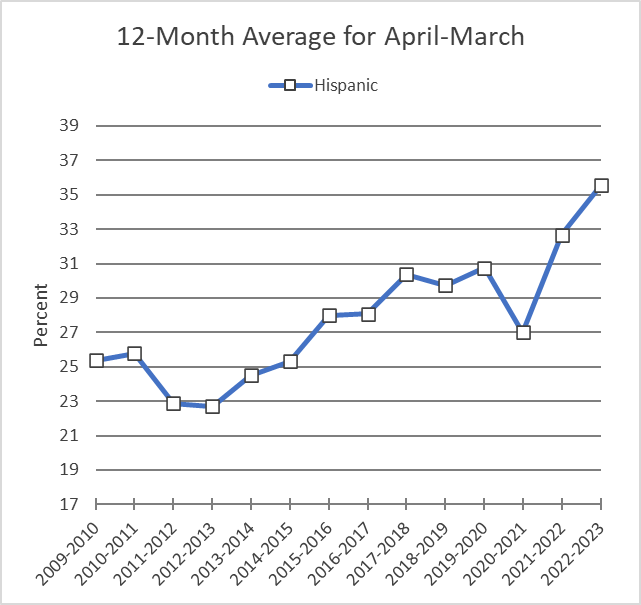 Average MonthlyEmployment-to- Population Ratio
#nTIDE
17
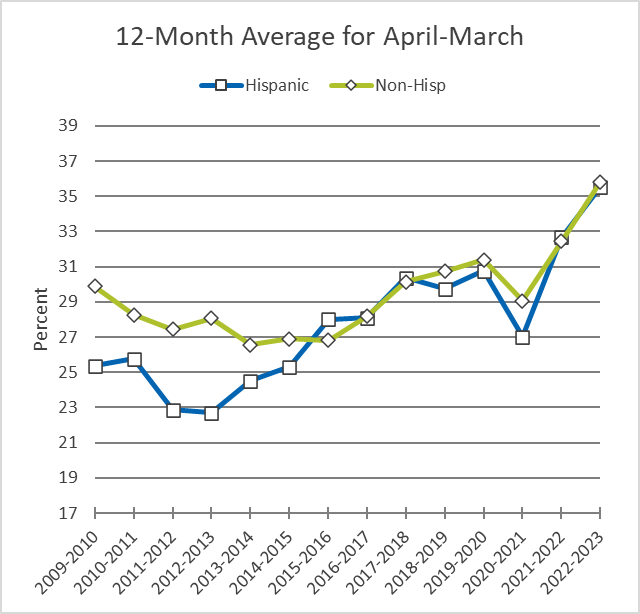 Average MonthlyEmployment-to- Population Ratio
#nTIDE
18
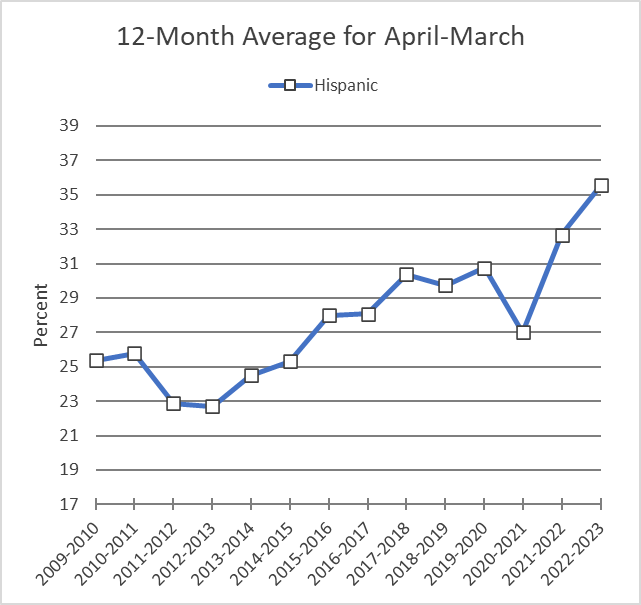 Average MonthlyEmployment-to- Population Ratio
#nTIDE
19
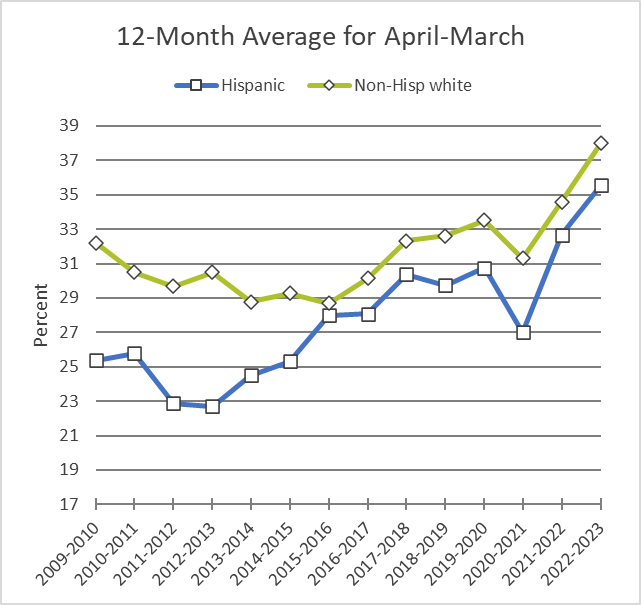 Average MonthlyEmployment-to- Population Ratio
#nTIDE
20
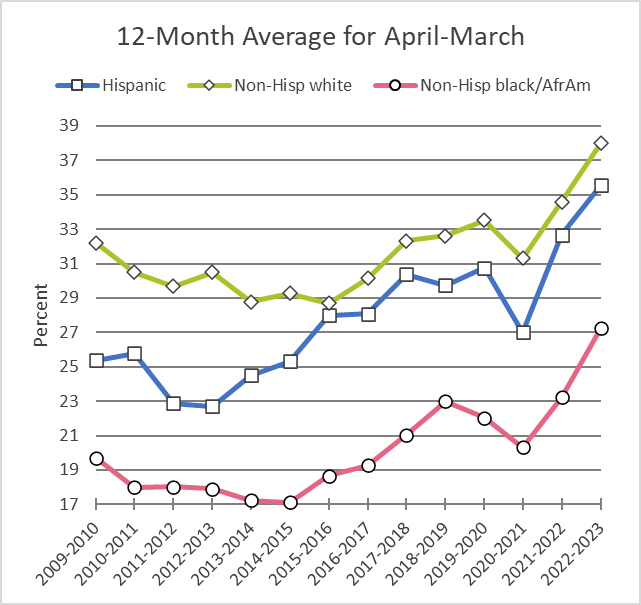 Average MonthlyEmployment-to- Population Ratio
#nTIDE
21
Observations
There are substantial level-differences across groups.
The labor market improvements seen by people with disabilities since the Pandemic Lockdown Recession, were slower to materialize for black/African Americans with disabilities, but in the recent 12-months, they have made up ground.
#nTIDE
22
Average MonthlyEmployment-to- Population Ratio
Other Groups
with 
Relatively Small Sample Size
#nTIDE
23
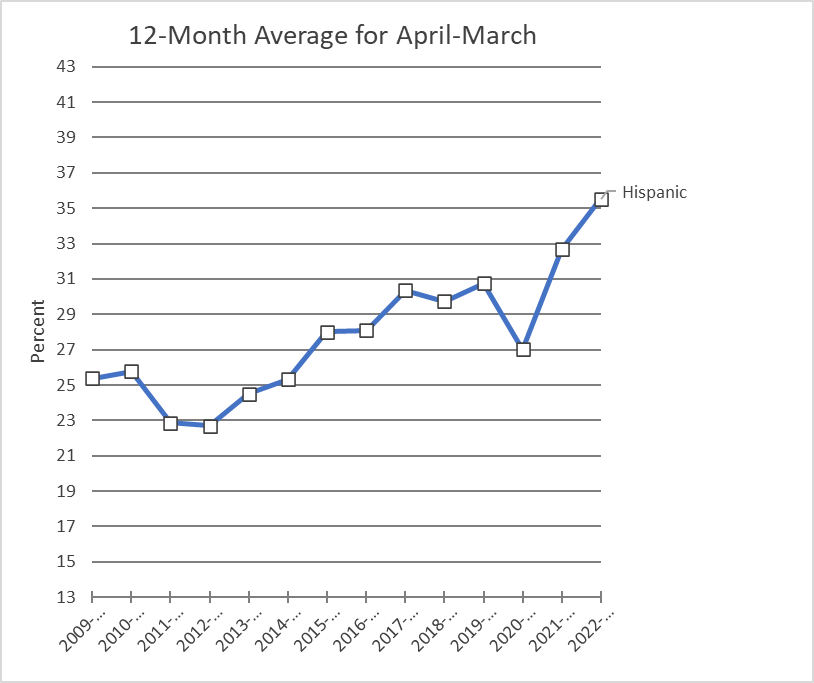 Average MonthlyEmployment-to- Population Ratio
#nTIDE
24
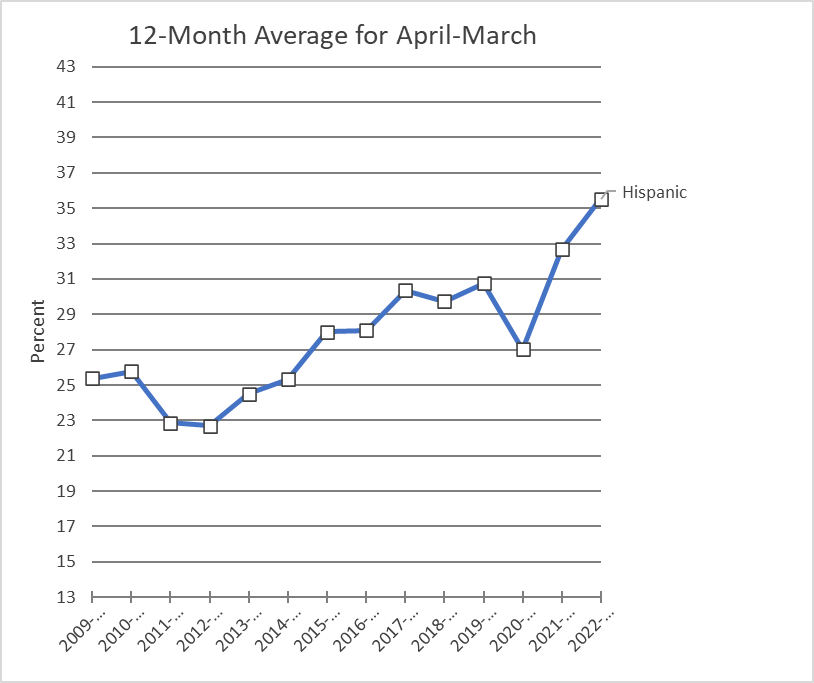 Average MonthlyEmployment-to- Population Ratio
#nTIDE
25
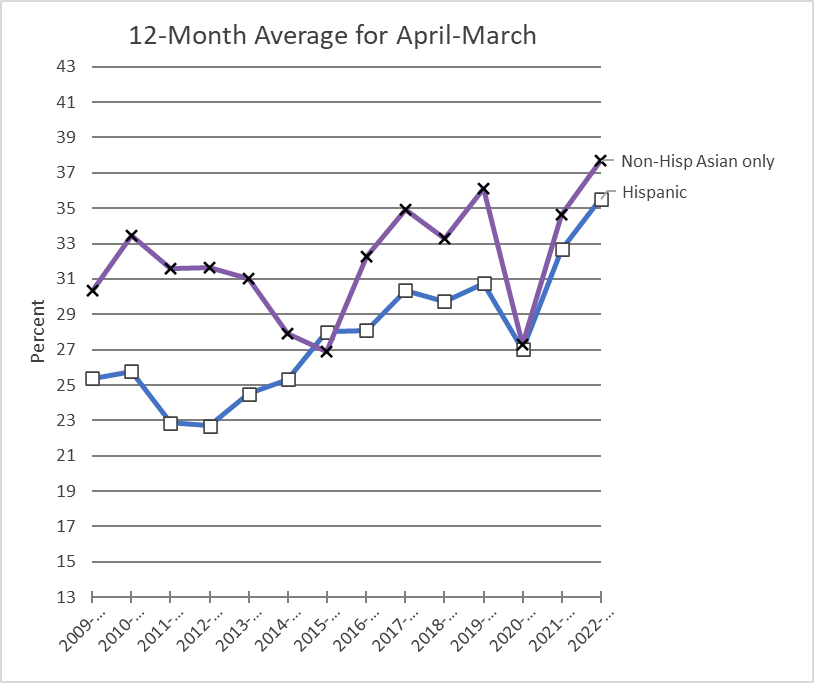 Average MonthlyEmployment-to- Population Ratio
#nTIDE
26
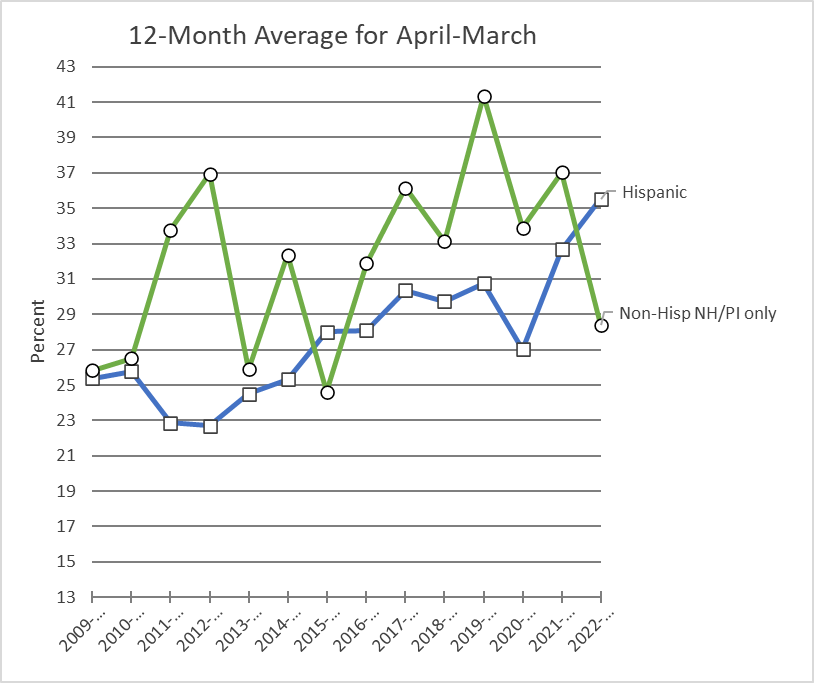 Average MonthlyEmployment-to- Population Ratio
#nTIDE
27
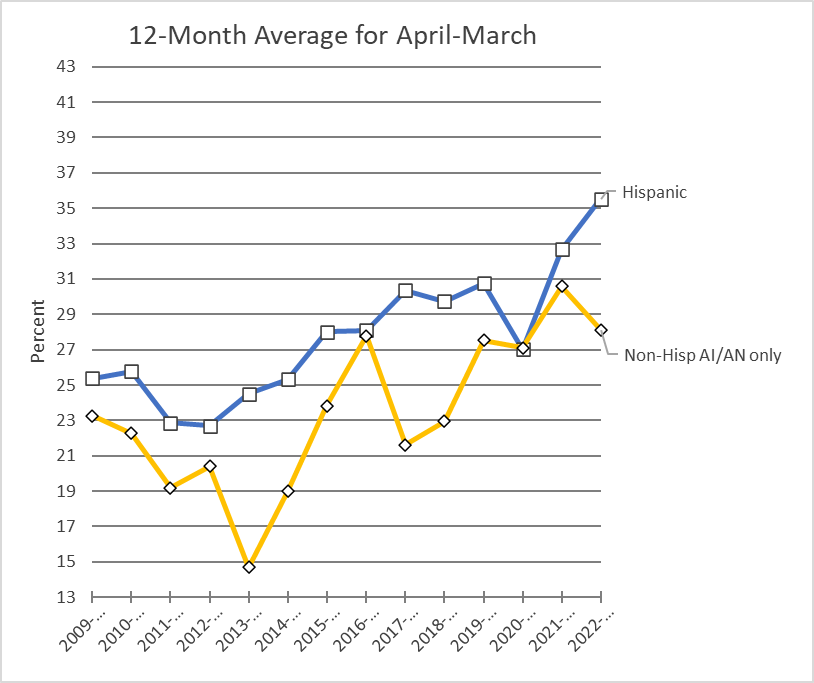 Average MonthlyEmployment-to- Population Ratio
#nTIDE
28
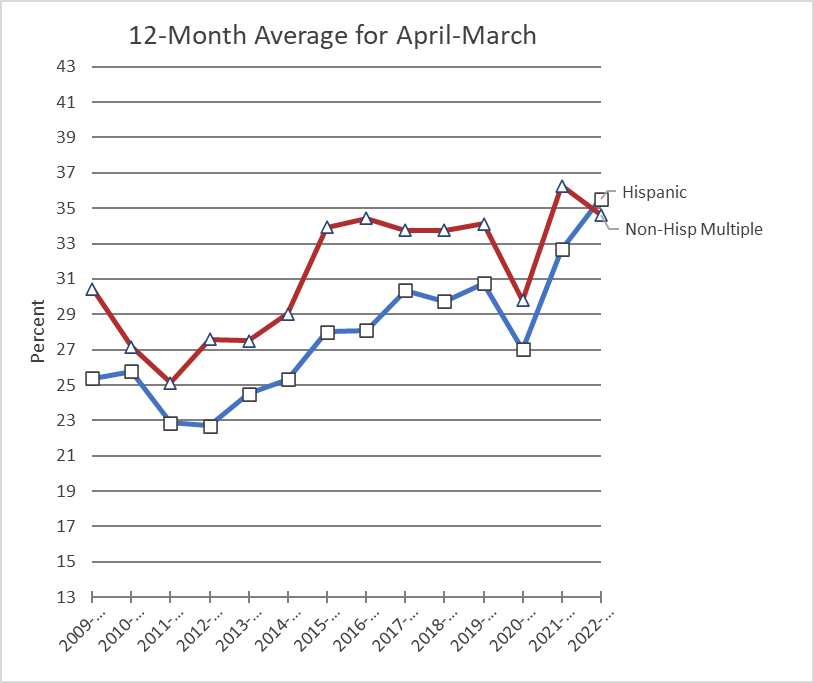 Average MonthlyEmployment-to- Population Ratio
#nTIDE
29
Introducing our Guest Speaker
Elaine Katz
Kessler Foundation
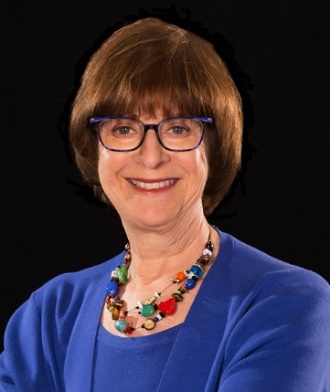 #nTIDE
30
nTIDE Guest Speaker
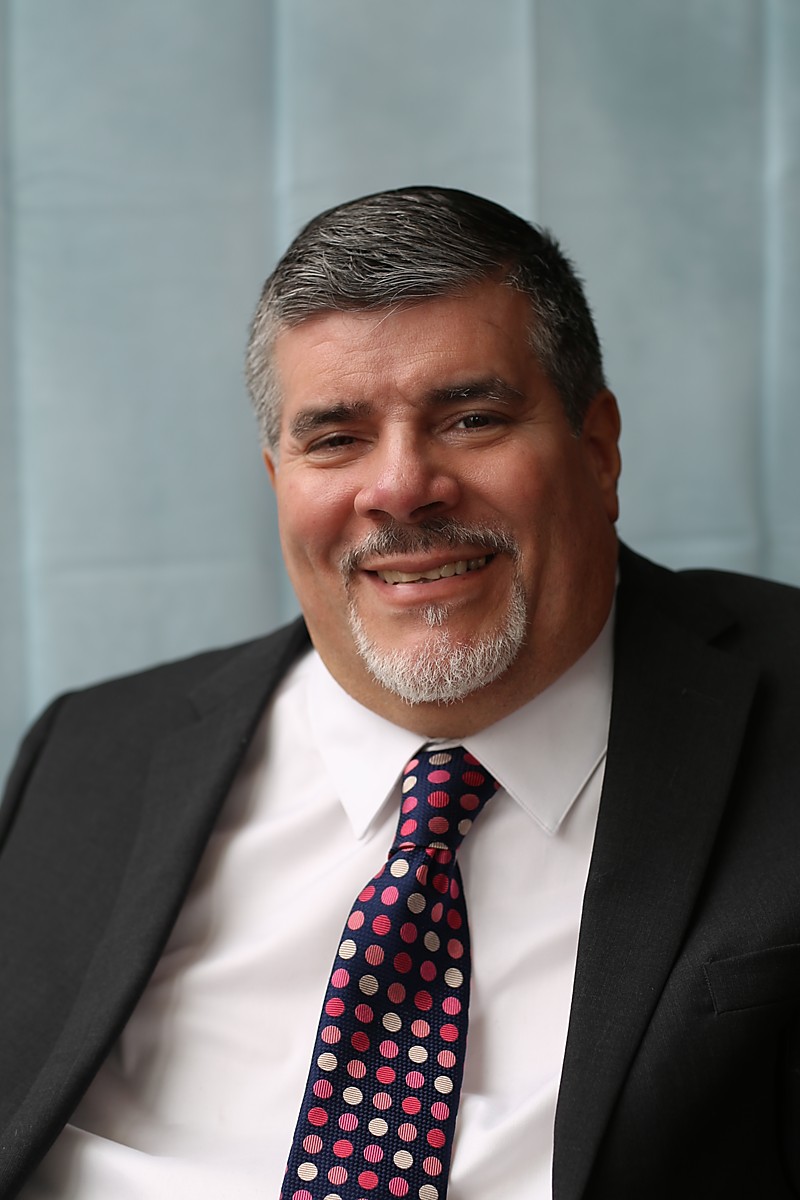 Javier Robles
Rutgers
#nTIDE
31
Q & A
Use “Q&A” button on Zoom to ask a questions
Slides will be archived at       https://www.researchondisability.org/ntide-episodes-list 
Take our feedback survey at      https://www.researchondisability.org/ntide-episodes-list
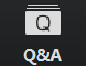 #nTIDE
32
Thank You!
Thanks to our partners:     - UNH/Institute on Disability (www.ResearchOnDisability.org)      - Kessler Foundation (www.KesslerFoundation.org)     - AUCD (www.AUCD.org)	
Contact us:     - Email: Disability.Statistics@unh.edu      - Call: 866-538-9521 (toll free)
Twitter at #nTIDELearn
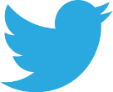 #nTIDE
33
Thank You!
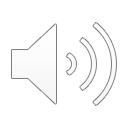 Thanks to our partners:     - UNH/Institute on Disability (www.ResearchOnDisability.org)      - Kessler Foundation (www.KesslerFoundation.org)     - AUCD (www.AUCD.org)	
Contact us:     - Email: Disability.Statistics@unh.edu      - Call: 866-538-9521 (toll free)
Twitter at #nTIDELearn
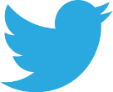 #nTIDE
34